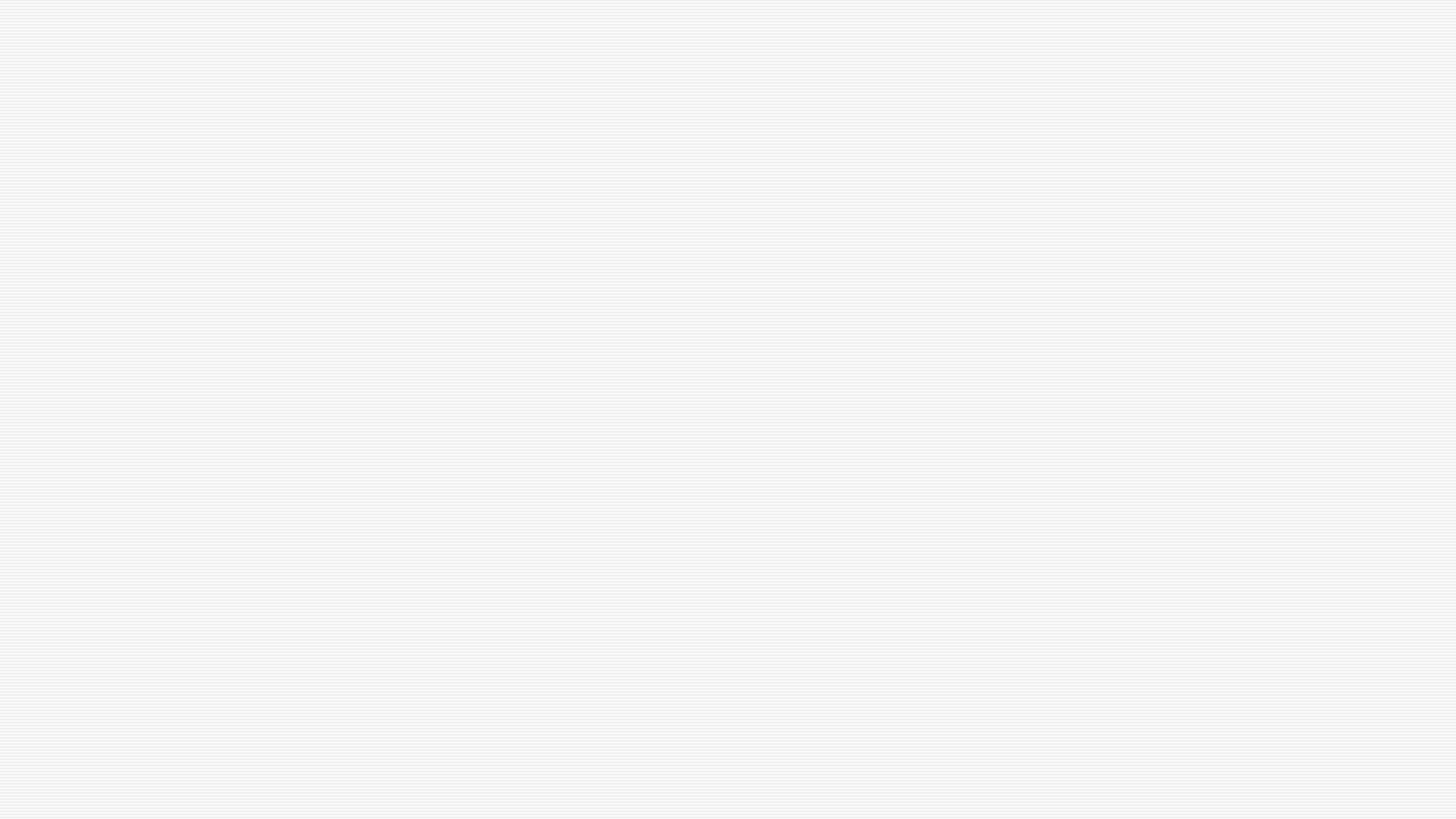 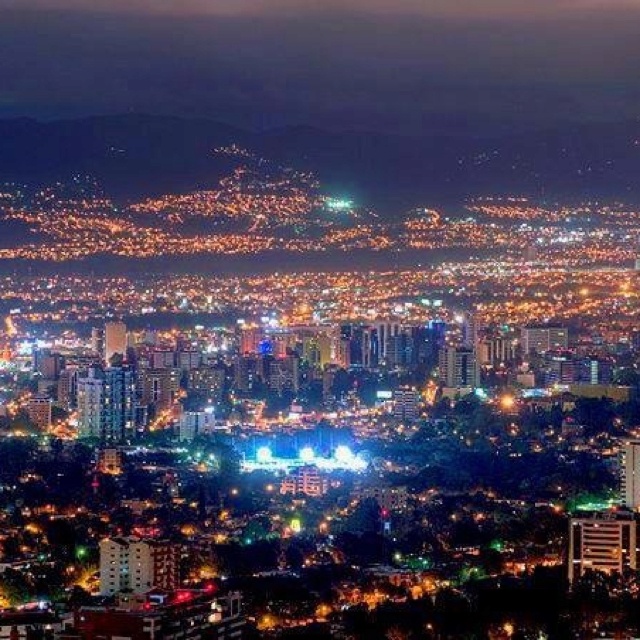 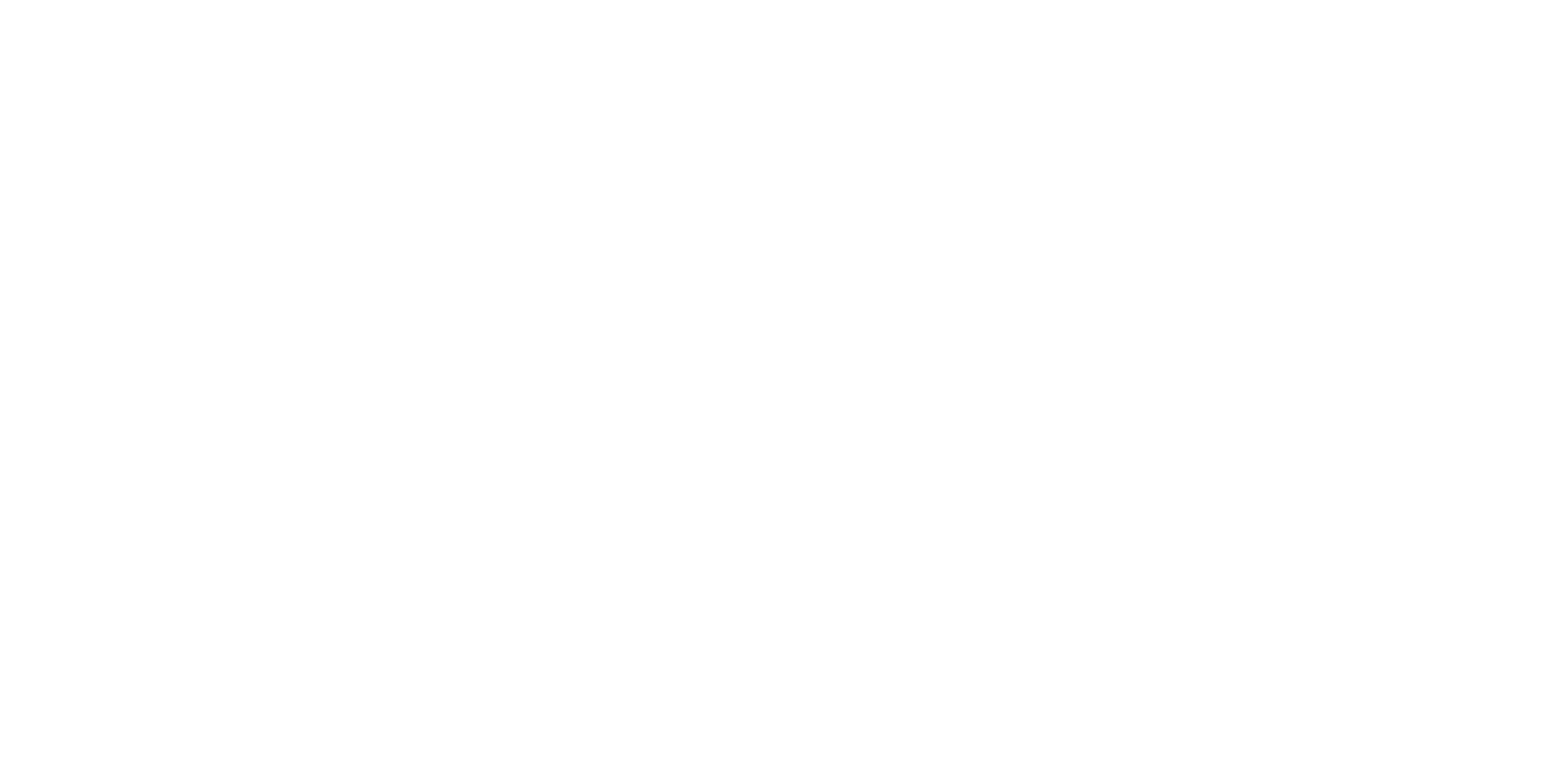 By. Bailey, Cheridan, Amaya, Yashiyah
Amada
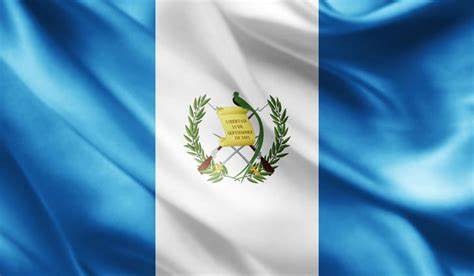 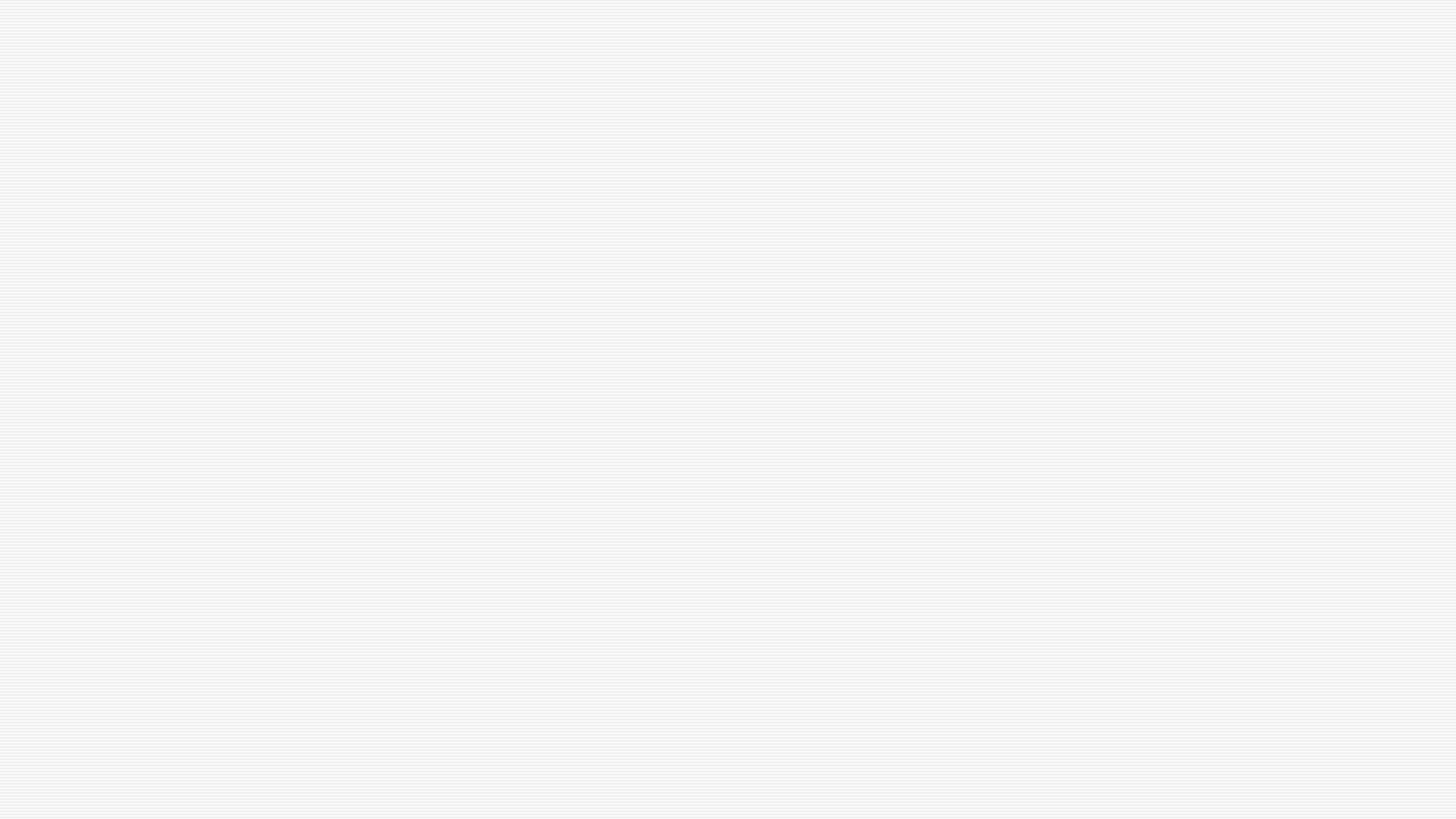 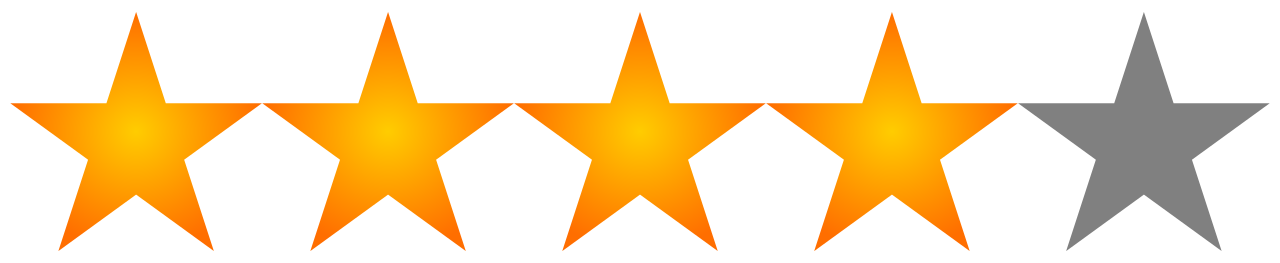 About Amada
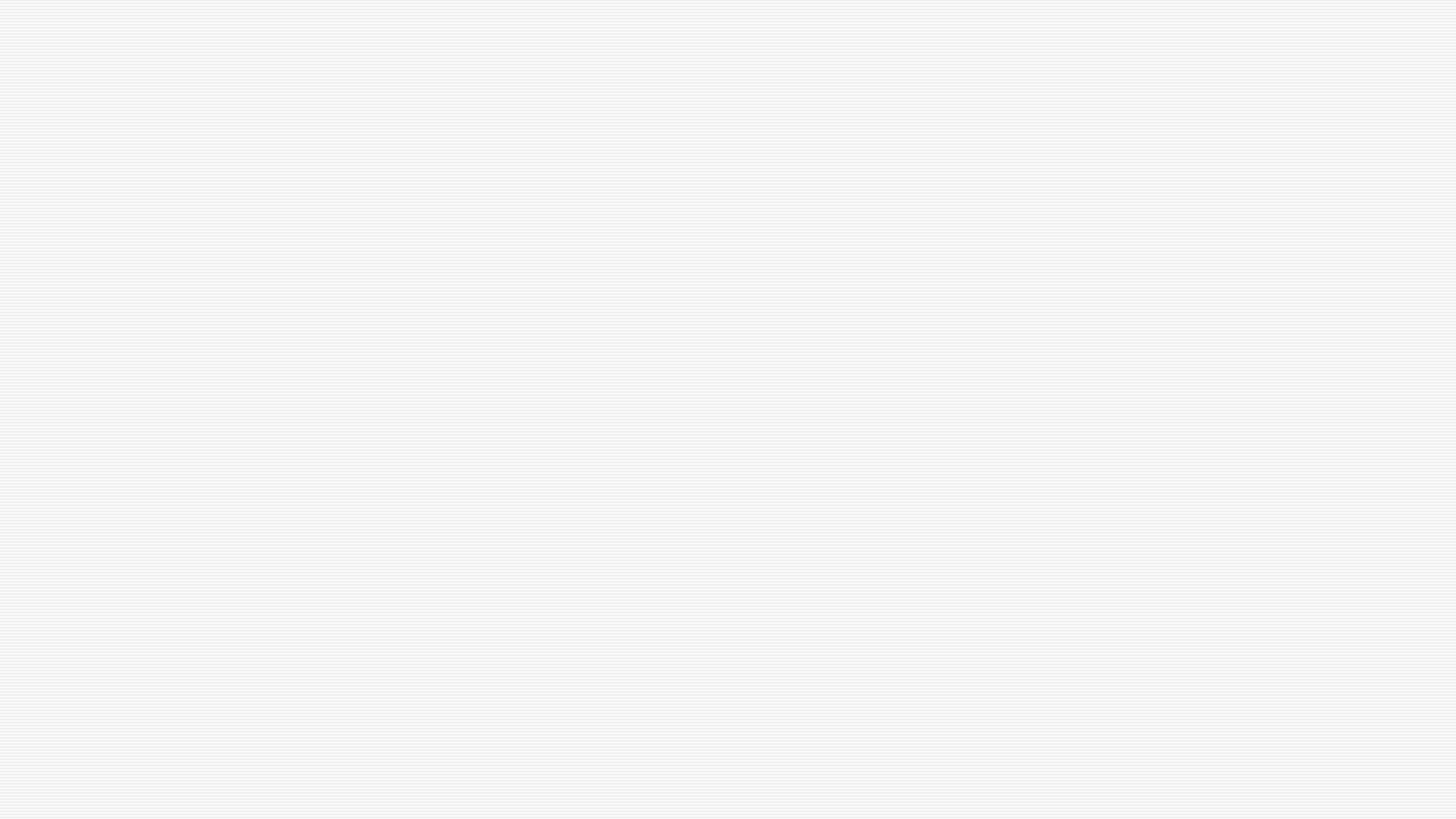 Goal
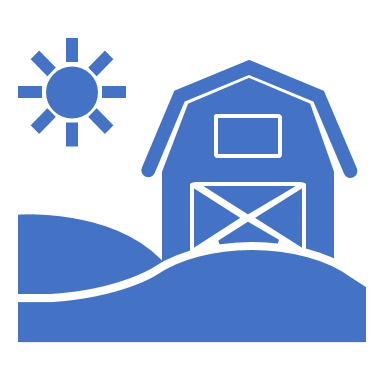 Are goal being to lend $100 to Amada so, she can buy animal feed, vitamins and other supplies to raise her livestock.
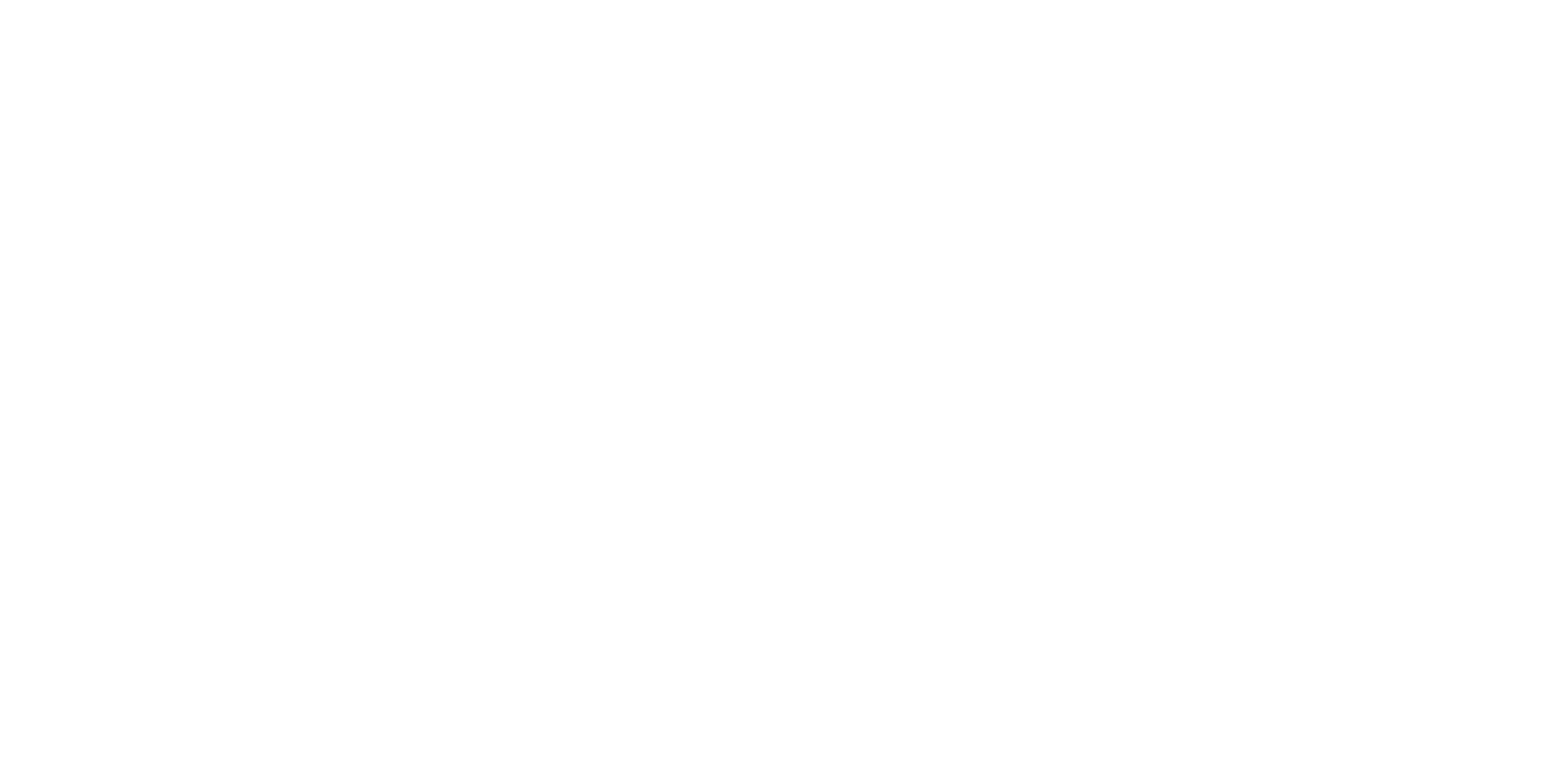 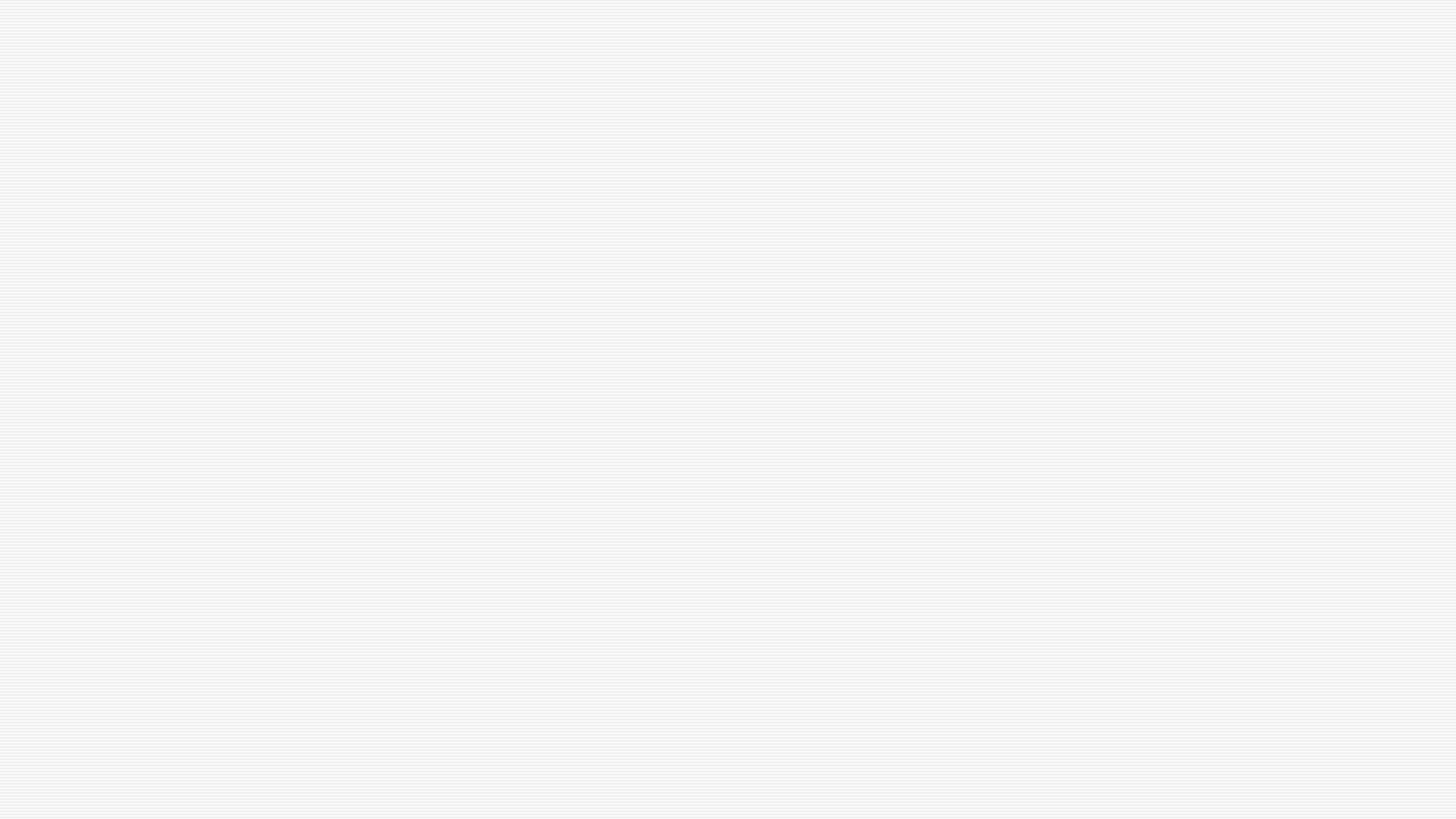 REASONS
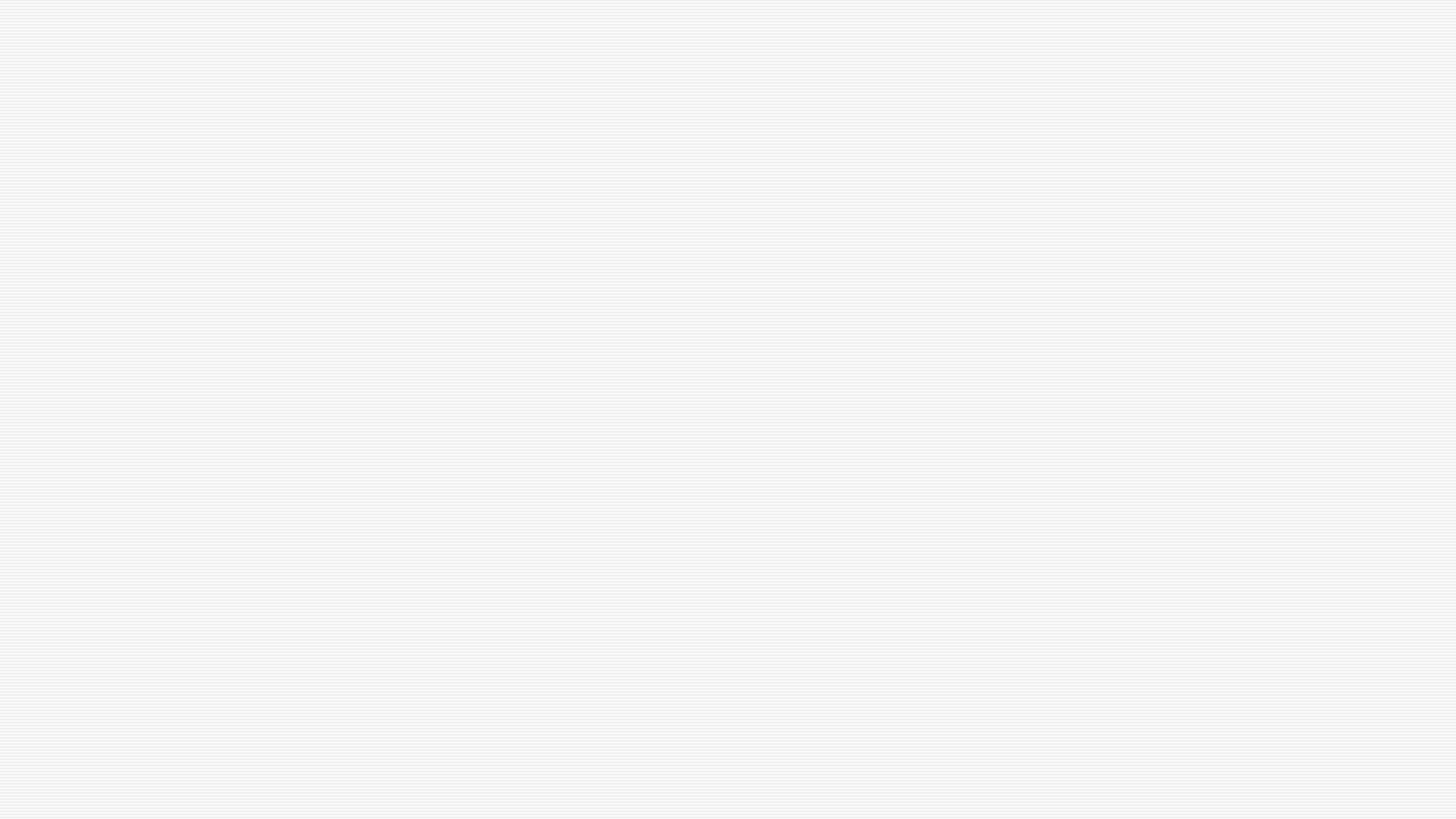 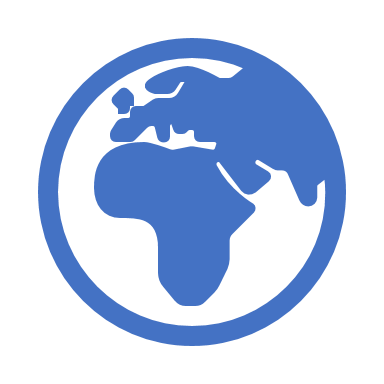 Facts about reason 1
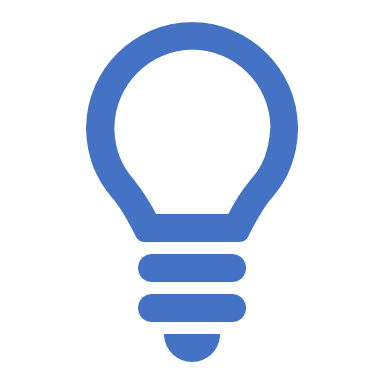 In its wide variety of products grown in the country, it is well known for its coffee, banana and sugar crops, which are the main products.
42% of Guatemalan citizens do NOT have access to clean water
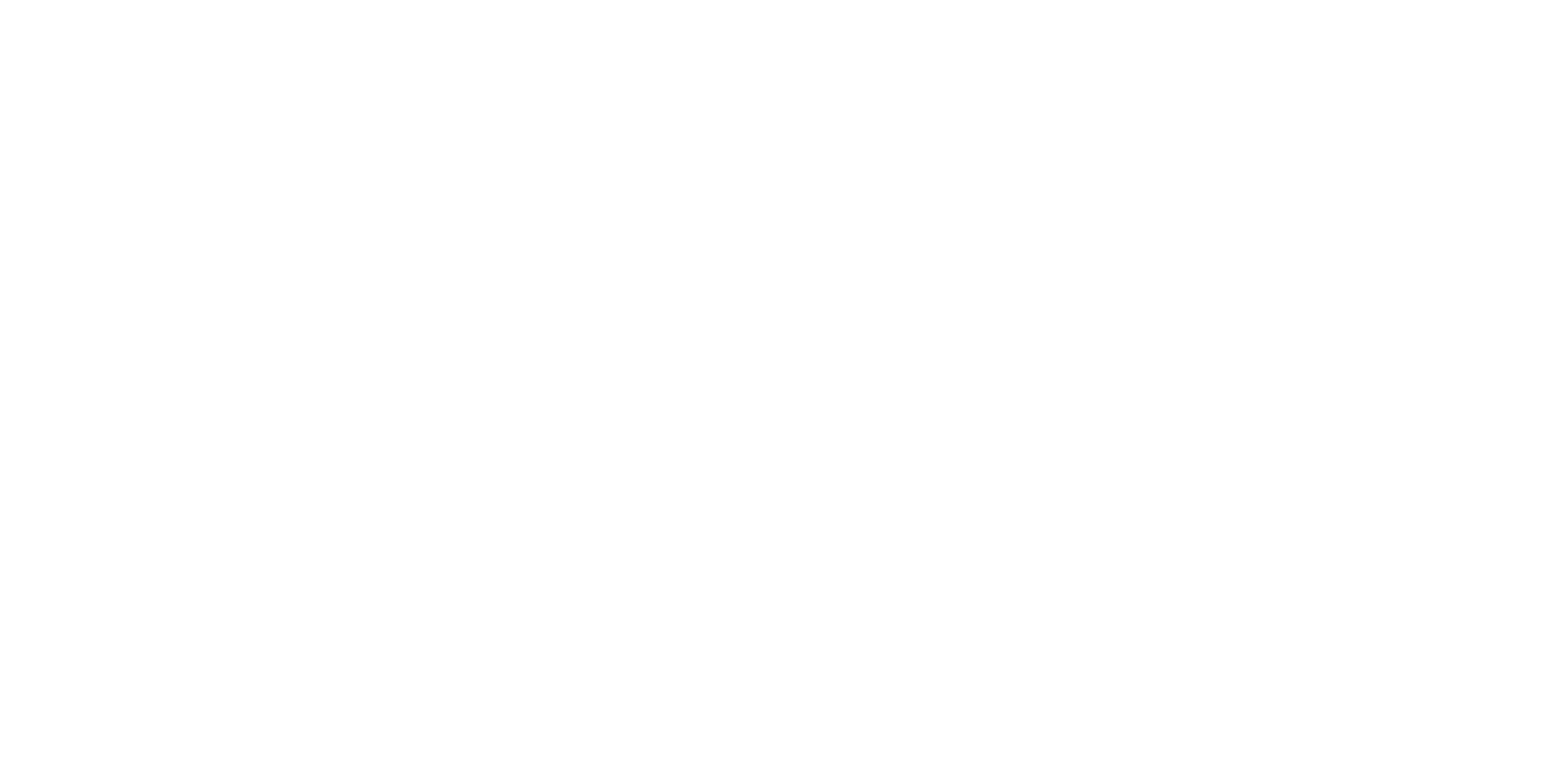 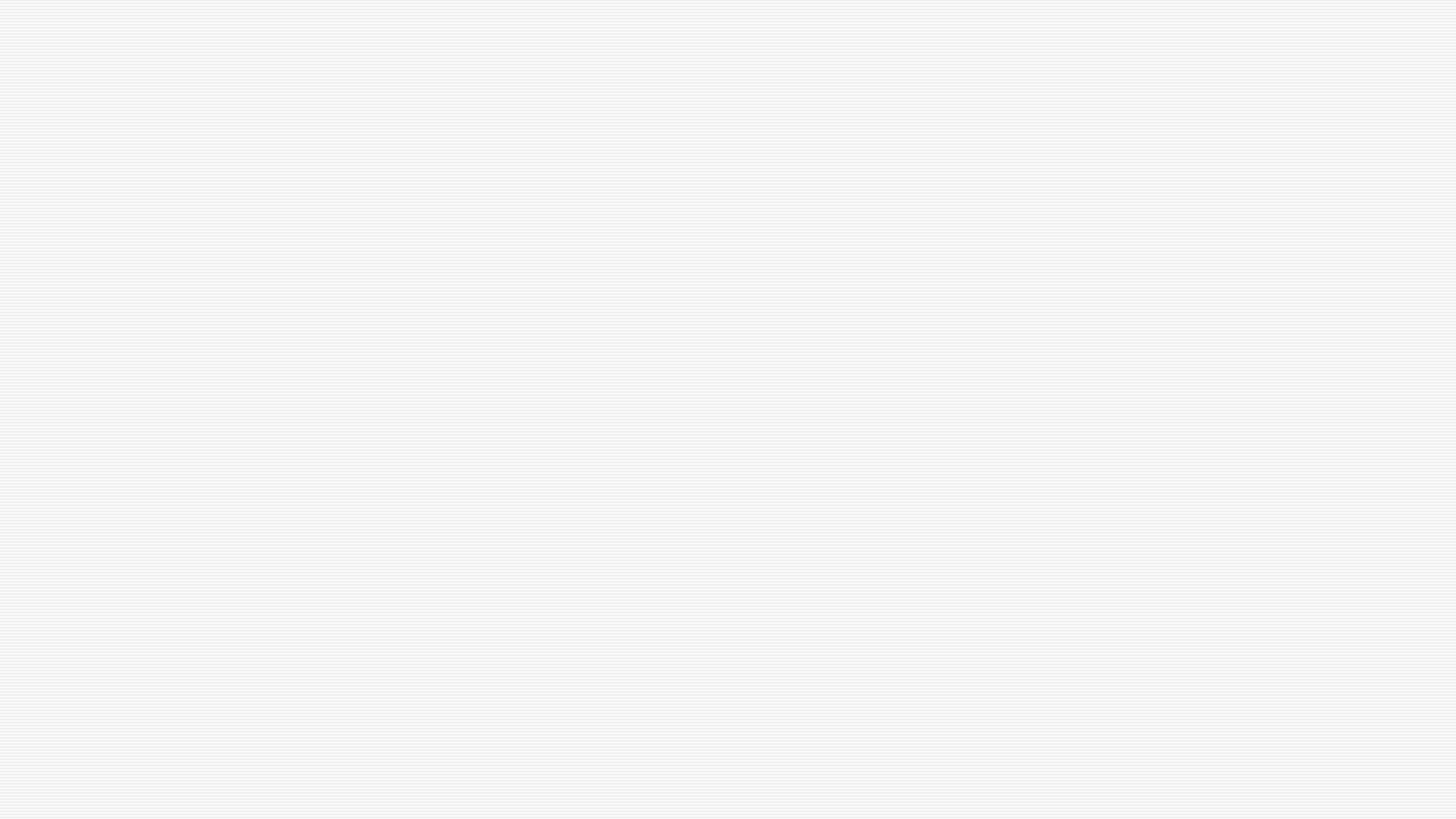 Facts about reason 2
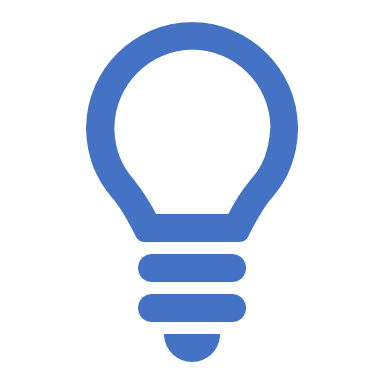 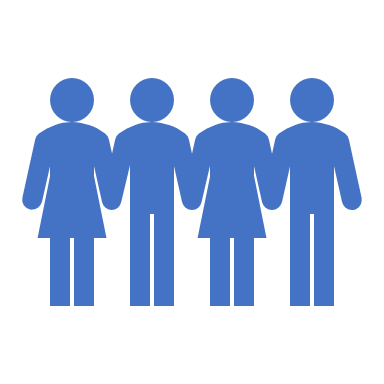 59.3% of Guatemala's population is below the poverty line.
45% of the population over the age of 15 is illiterate
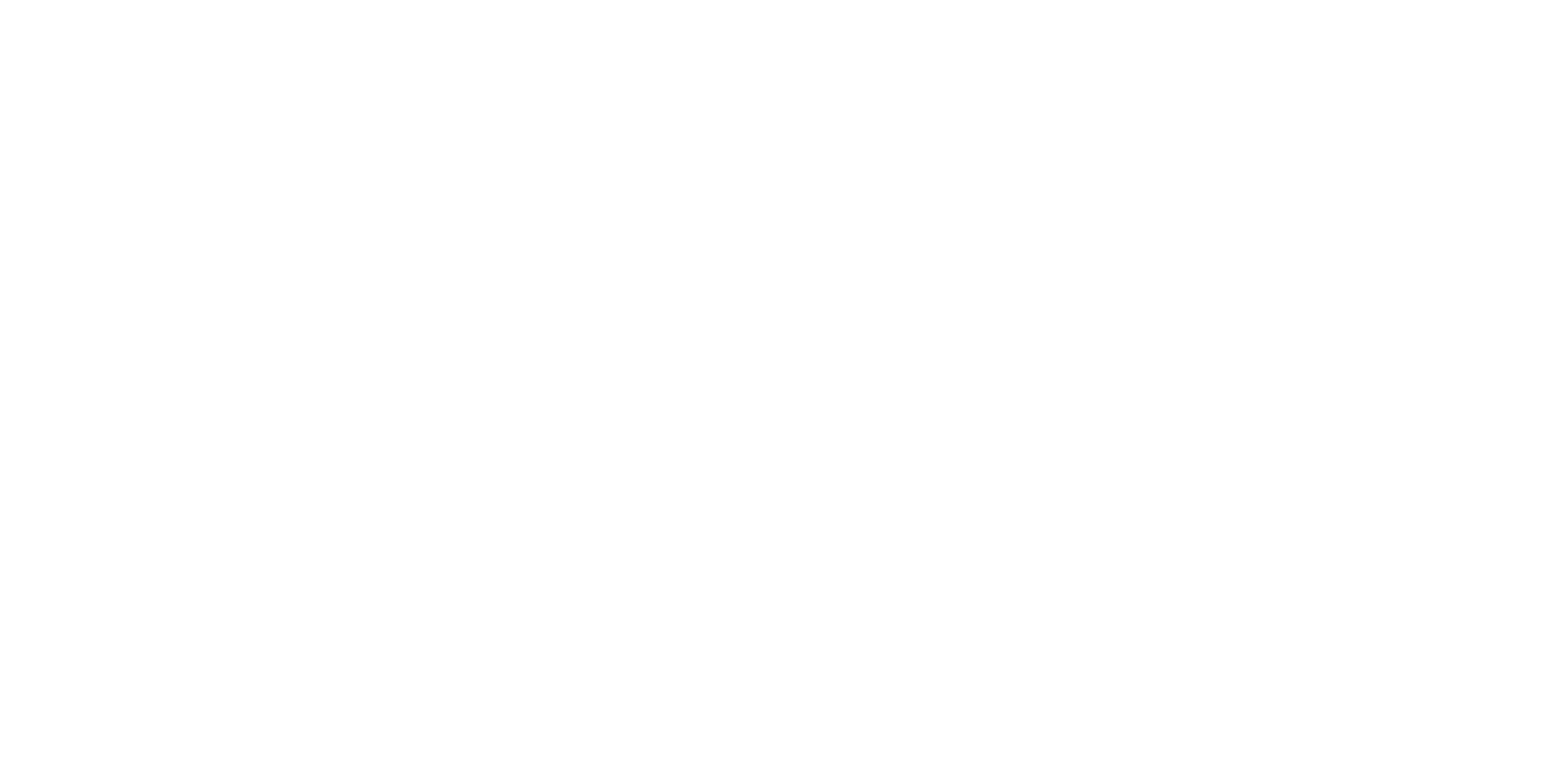 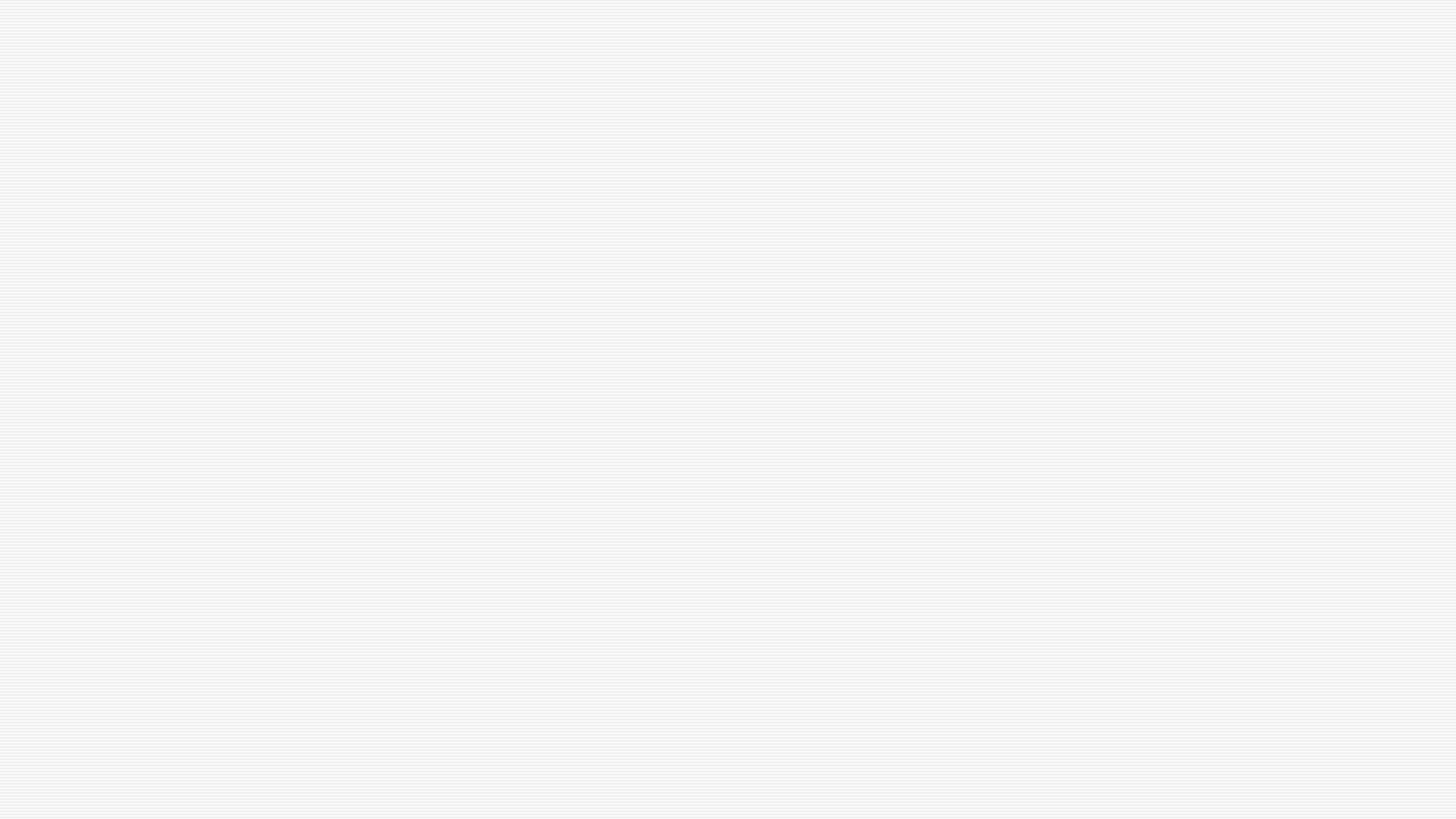 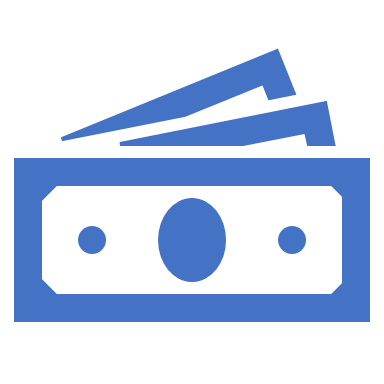 Facts about reason 3
A person working in Guatemala typically earns around 6,860 GTQ per month.
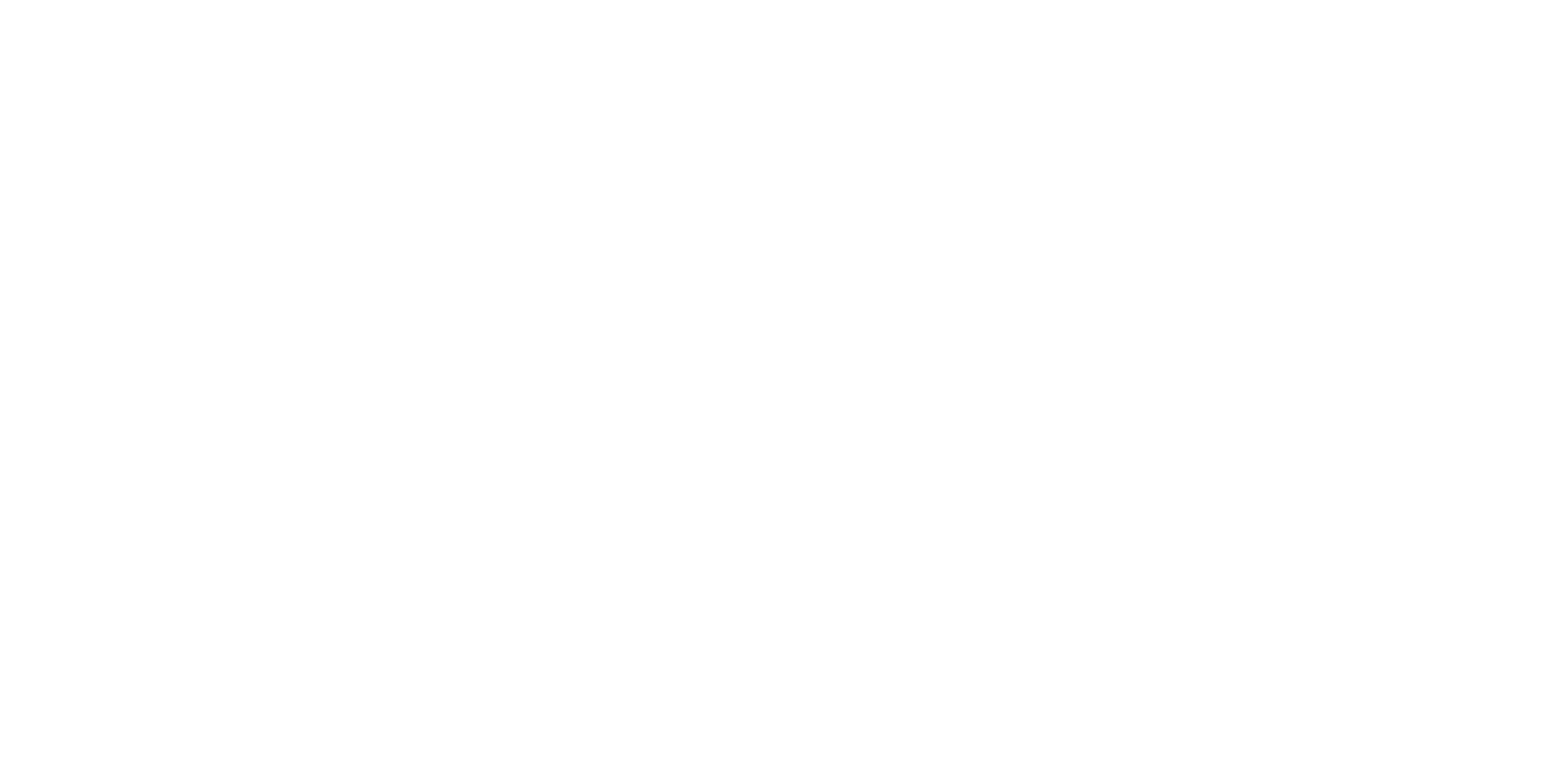 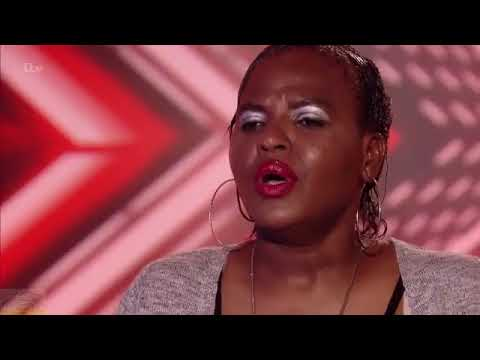 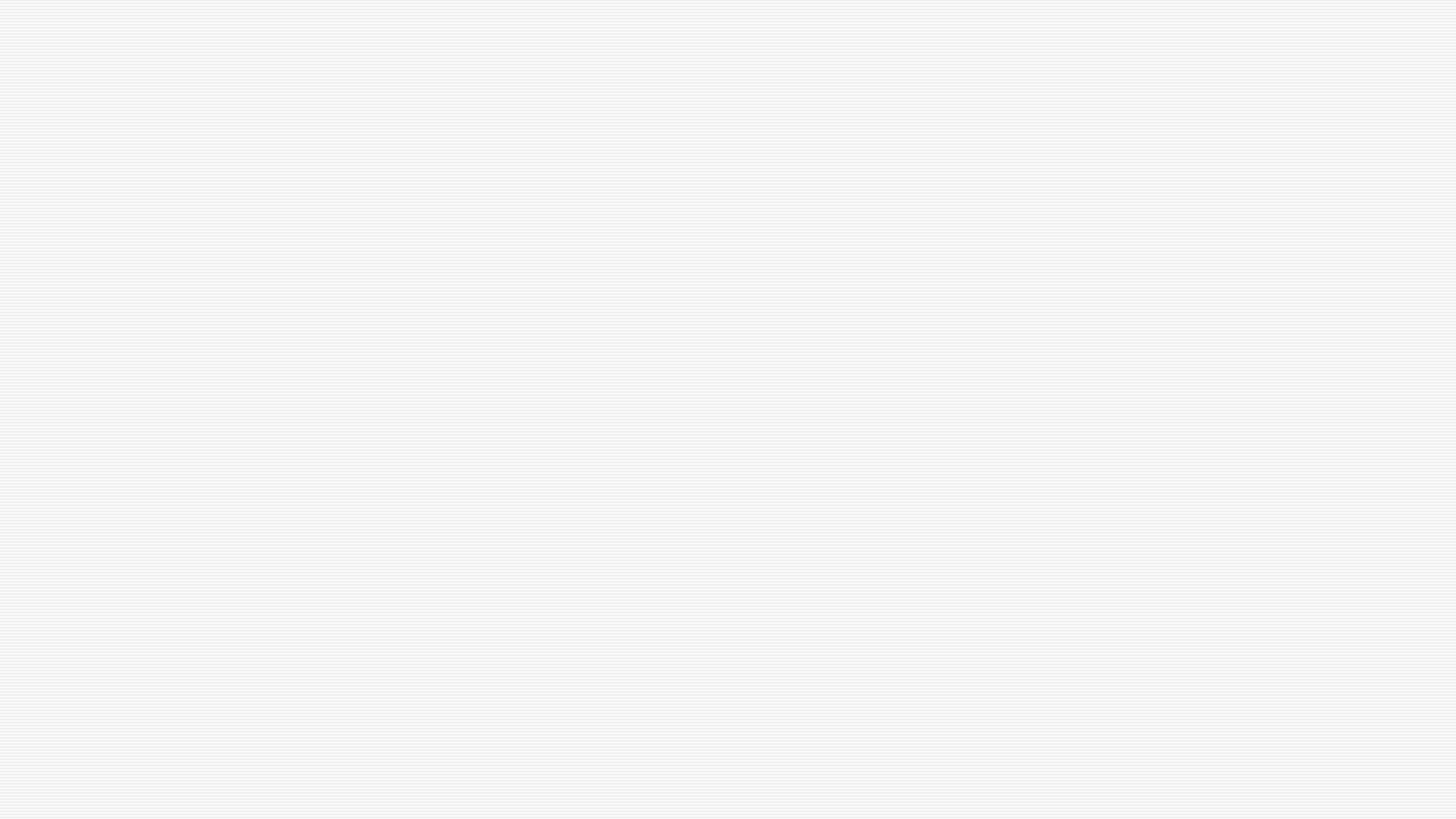 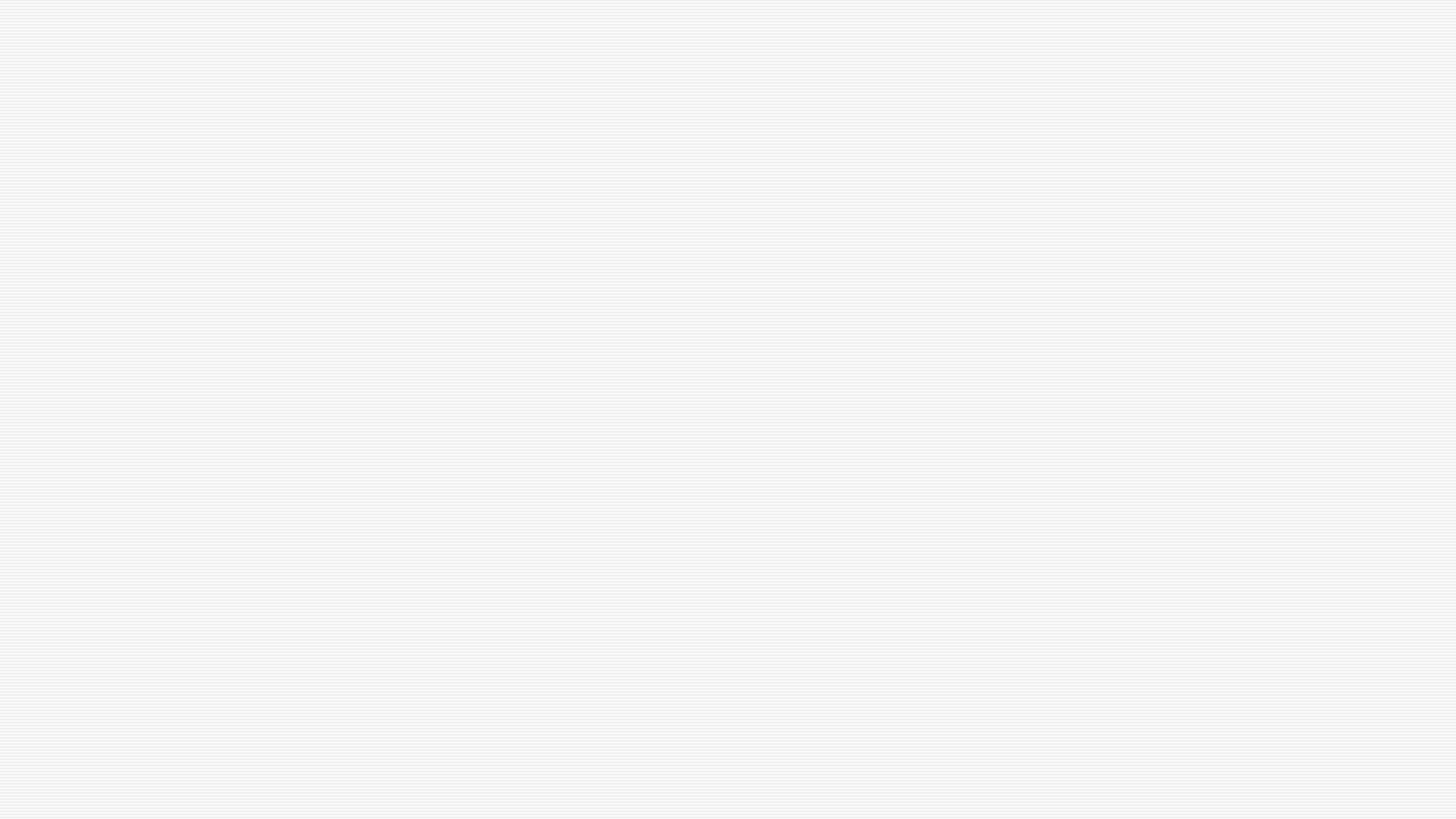 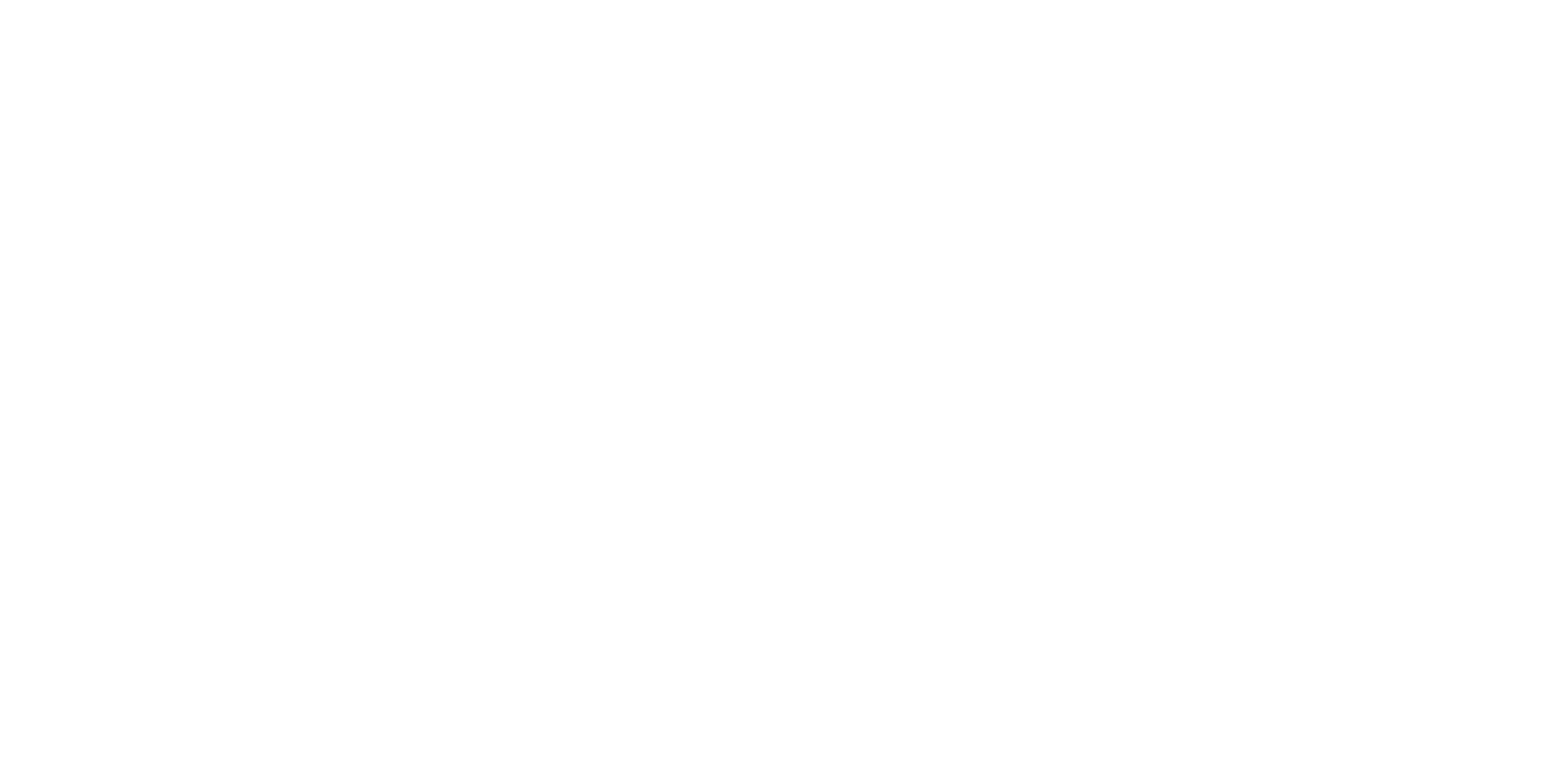 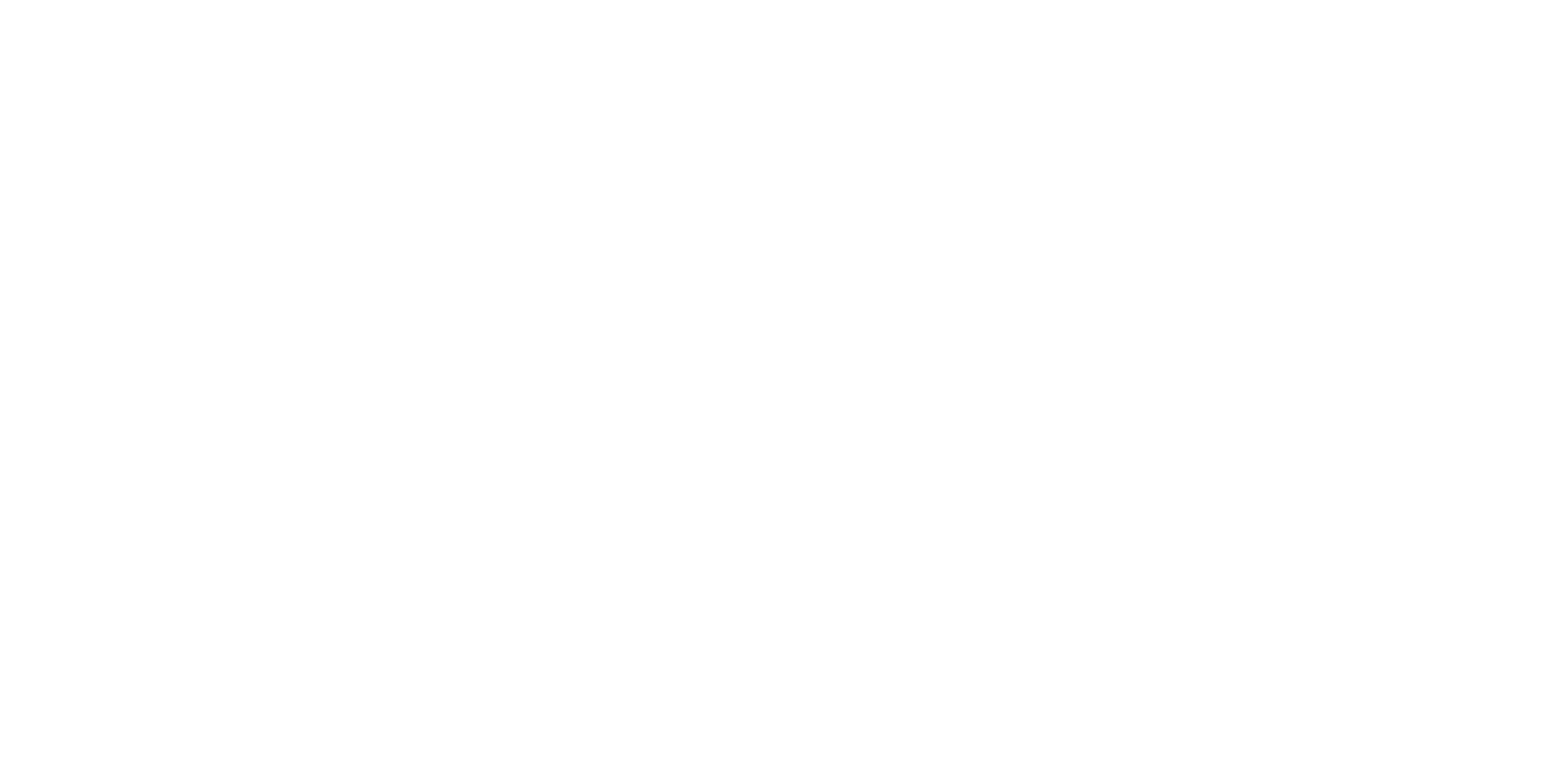 z
Thank you for listening
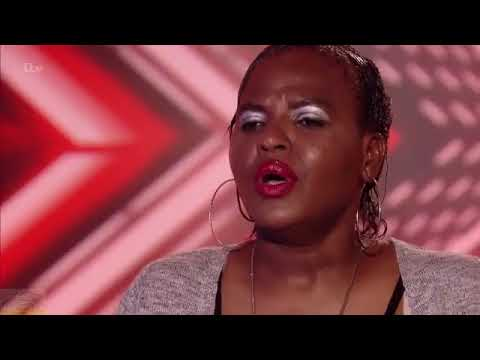 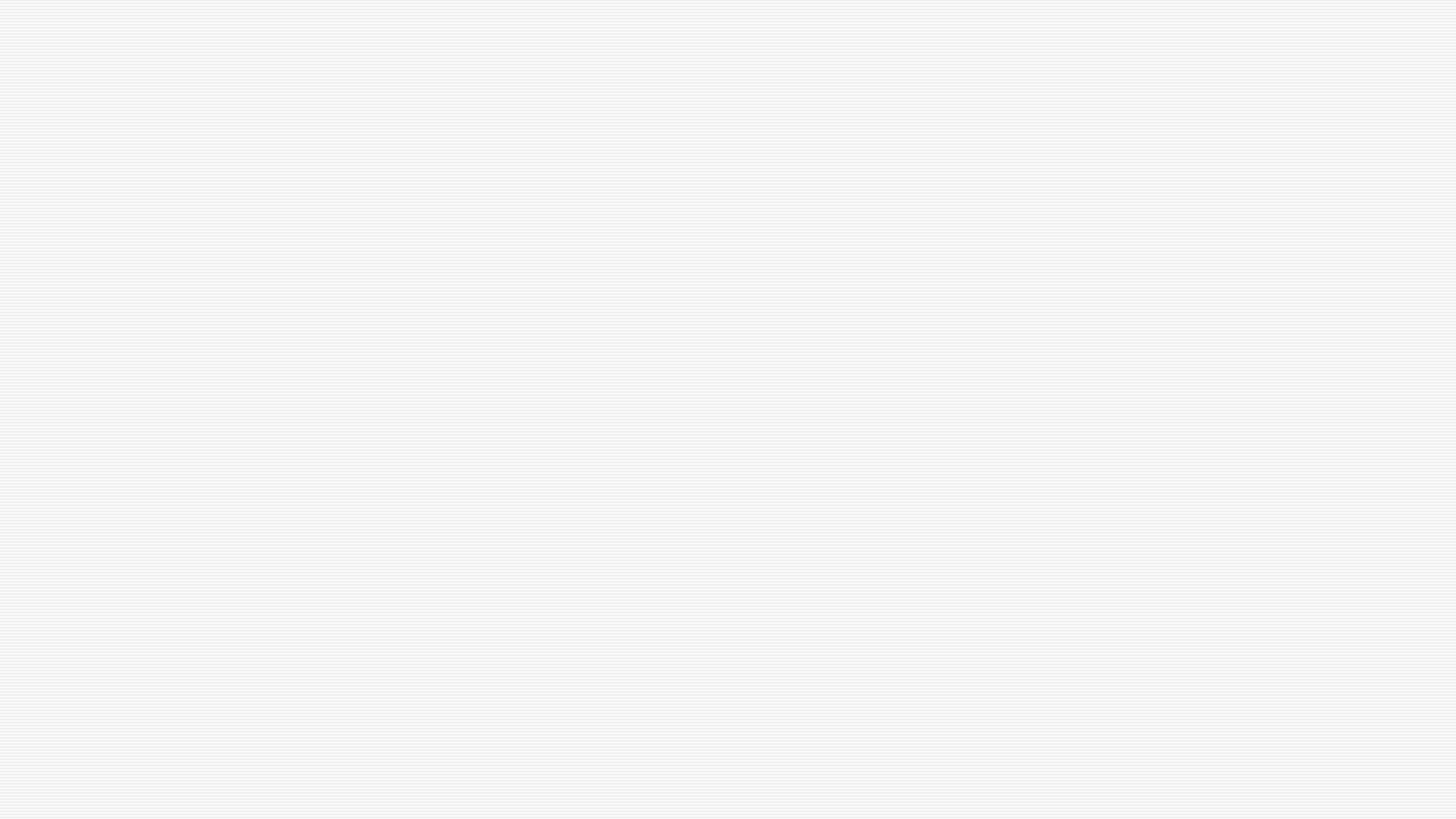 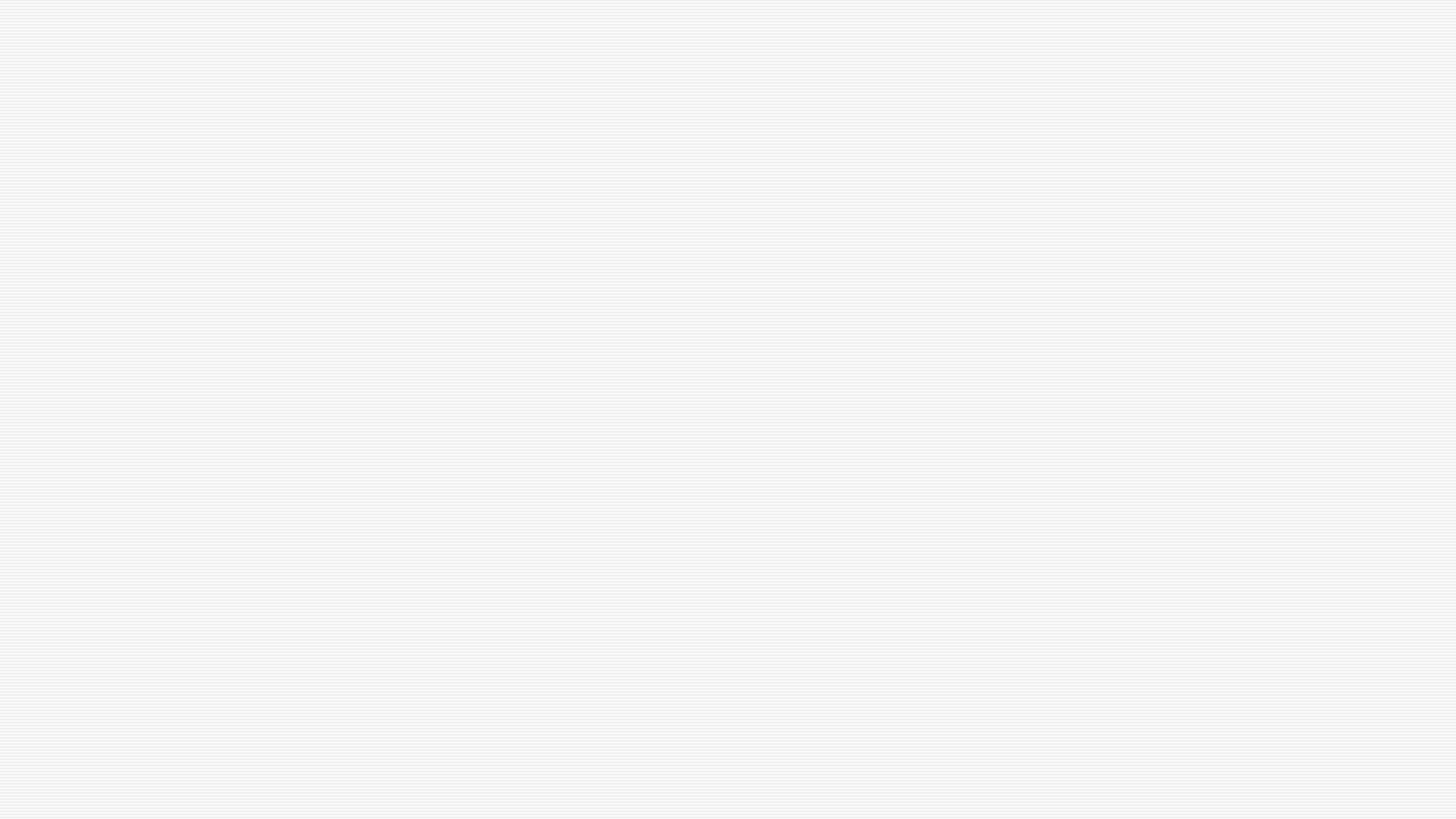 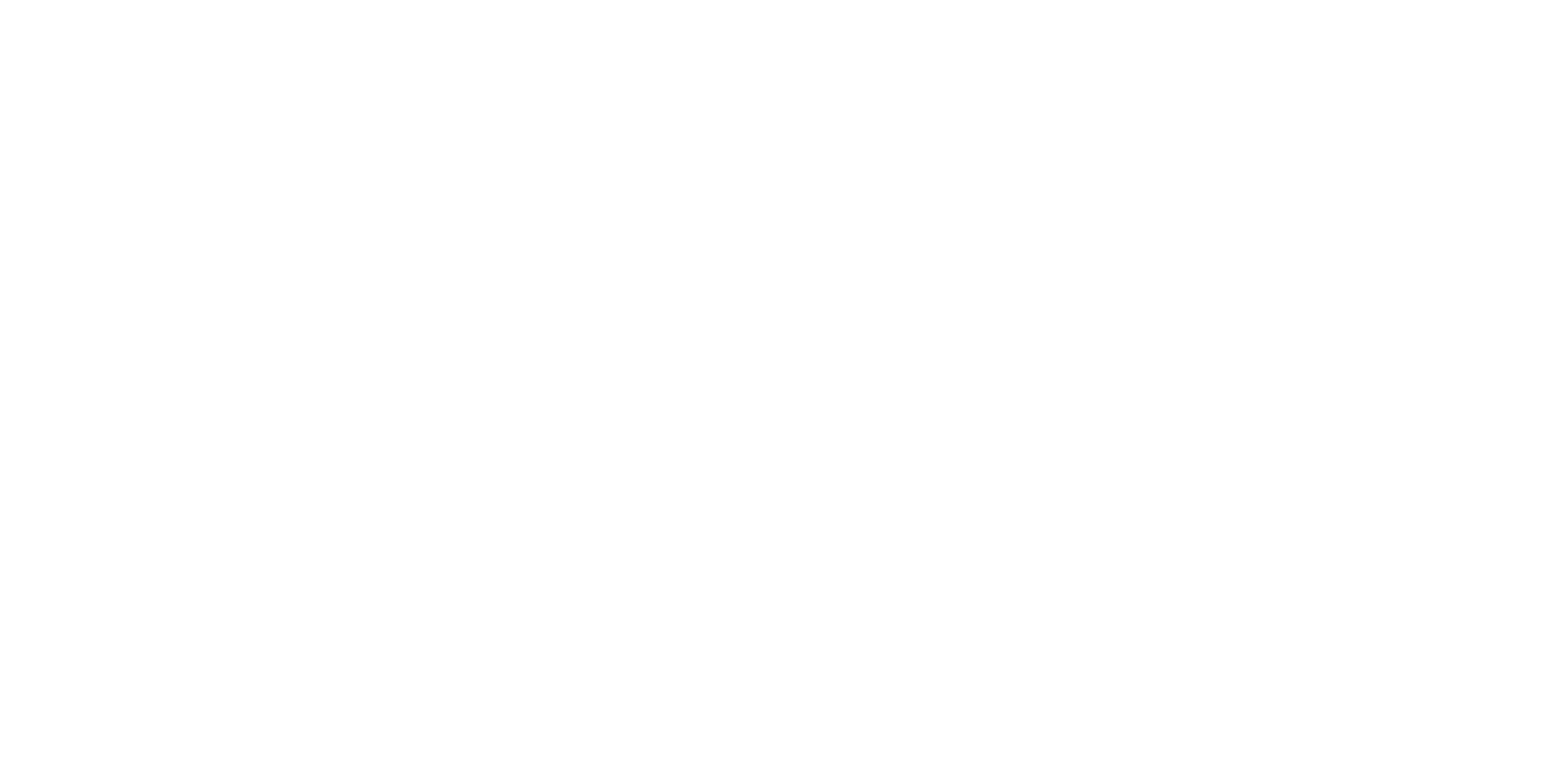 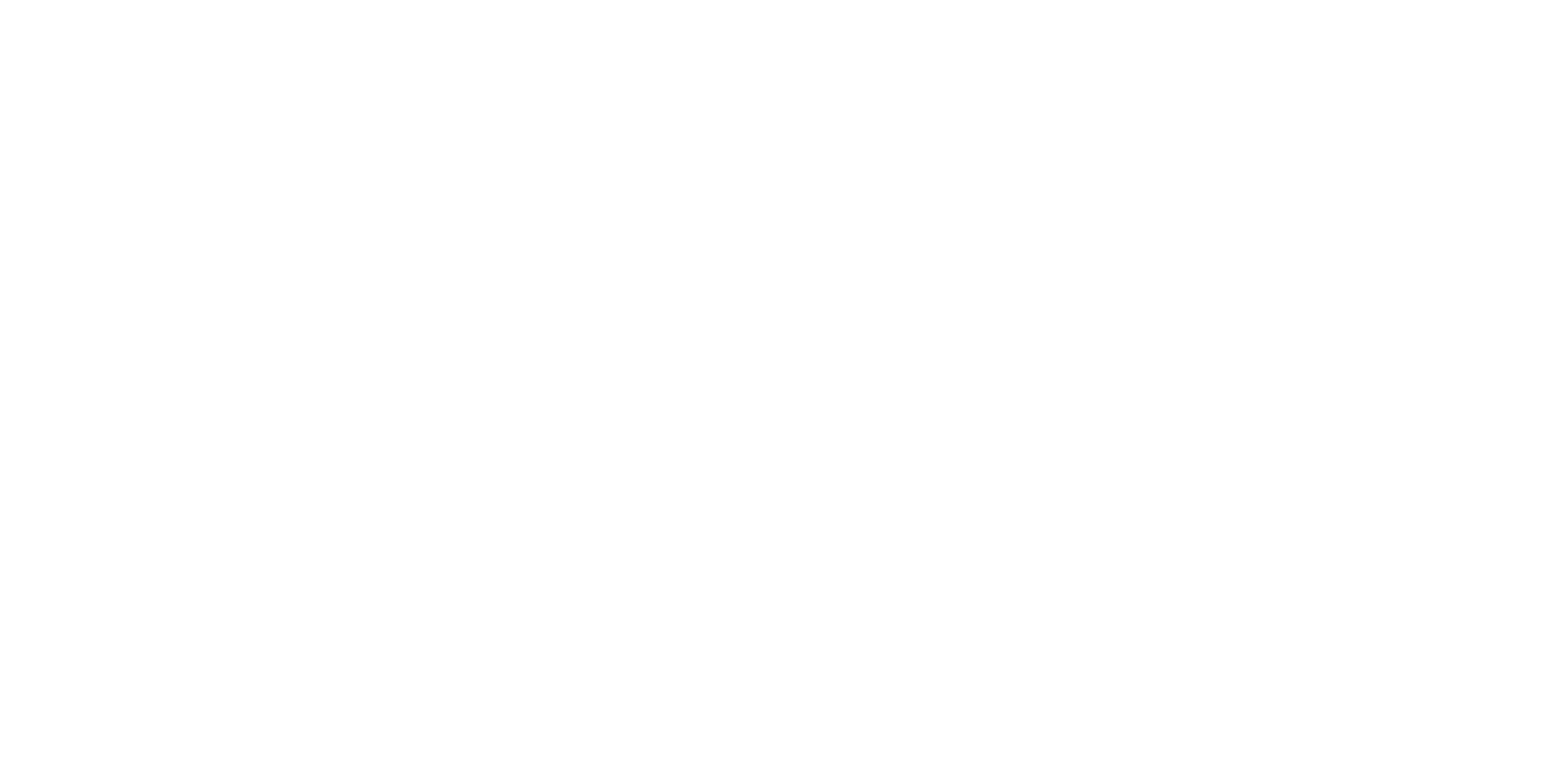 z
Thank you for listening